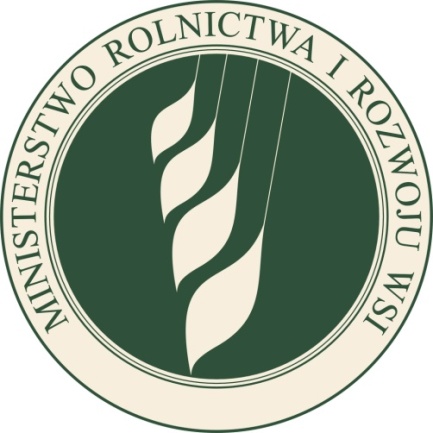 BUDŻET NA ROLNICTWO I POLSKĄ WIEŚ 2014-2020
Ministerstwo Rolnictwa i Rozwoju Wsi
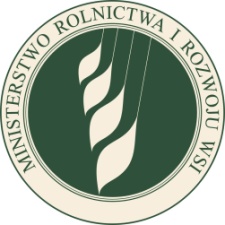 Fundusze na rolnictwo i rozwój wsi w Polscew latach 2014-2020
(mld EUR)
Ministerstwo Rolnictwa i Rozwoju Wsi
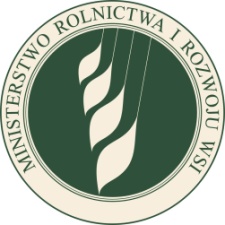 Środki na rolnictwo i polską wieś w latach 2014-2020
42,4 mld euro
obszary wiejskie razem
Ministerstwo Rolnictwa i Rozwoju Wsi
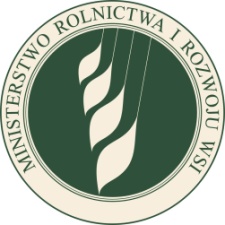 Płatności bezpośrednie
23,73  mld euro

budżet łączny
23,50  mld euro budżet UE 

(z przesunięciem 25% środków z II filara)
0,23  mld euro 
dofinansowanie krajowe
średni poziom płatności bezpośrednich 2014-2020
240  euro/ha
Ministerstwo Rolnictwa i Rozwoju Wsi
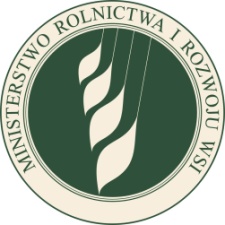 PROW 2014-2020
13,5 mld euro
 
środki łączne
8,6 mld euro

środki unijne
4,9 mld euro
 
środki krajowe
Ministerstwo Rolnictwa i Rozwoju Wsi
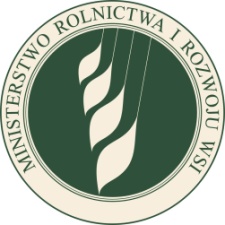 Polityka Spójności na obszarach wiejskich
Ministerstwo Rolnictwa i Rozwoju Wsi
Wspólna Polityka Rolna 
i Polityka Spójności
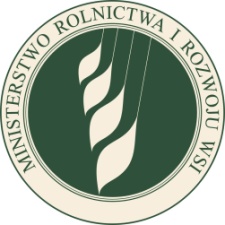 łączne środki na rolnictwo i obszary wiejskie
2007-2013
2014-2020
Ministerstwo Rolnictwa i Rozwoju Wsi
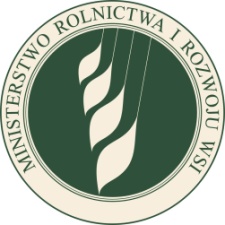 Fundusze na rolnictwo i rozwój wsi 
w Polsce w latach 2014-2020
177 mld zł
Łączne środki na rolnictwo i rozwój wsi 
w latach 2014-2020
Ministerstwo Rolnictwa i Rozwoju Wsi
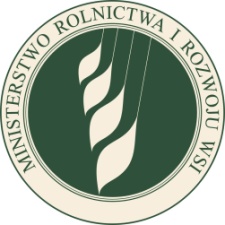 Koperty krajowe na Płatności Bezpośrednie i Rozwój Obszarów Wiejskich w latach 2014-2020 (mld EUR, ceny bieżące)
Ministerstwo Rolnictwa i Rozwoju Wsi
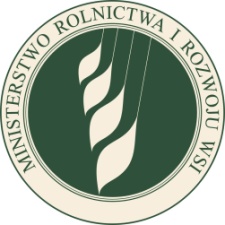 Zmiana łącznych kopert PB i ROW w latach 2014 – 2020w porównaniu do lat 2007 - 2013
Ministerstwo Rolnictwa i Rozwoju Wsi
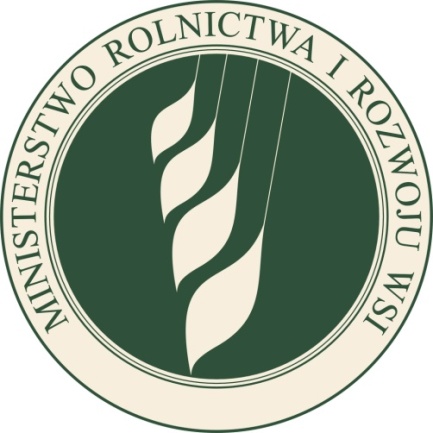 SUKCES NEGOCJACYJNY 
DLA POLSKIEJ WSI I ROLNICTWA 2014-2020
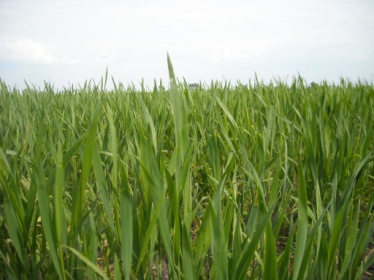 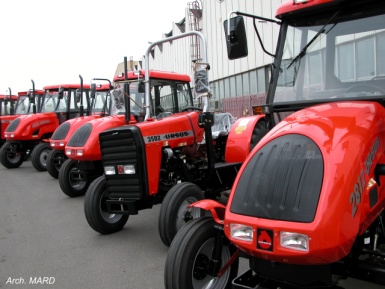 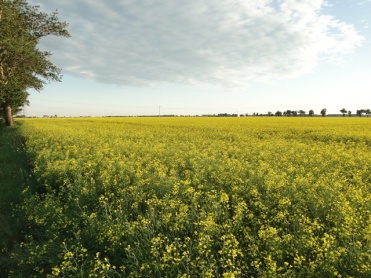 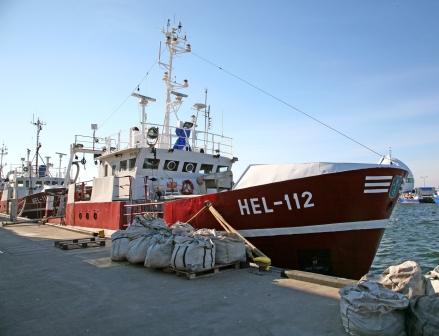 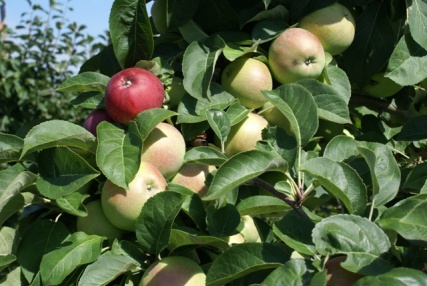 Ministerstwo Rolnictwa i Rozwoju Wsi